KINGS LANGLEY Y11 PSHE LEARNING JOURNEY
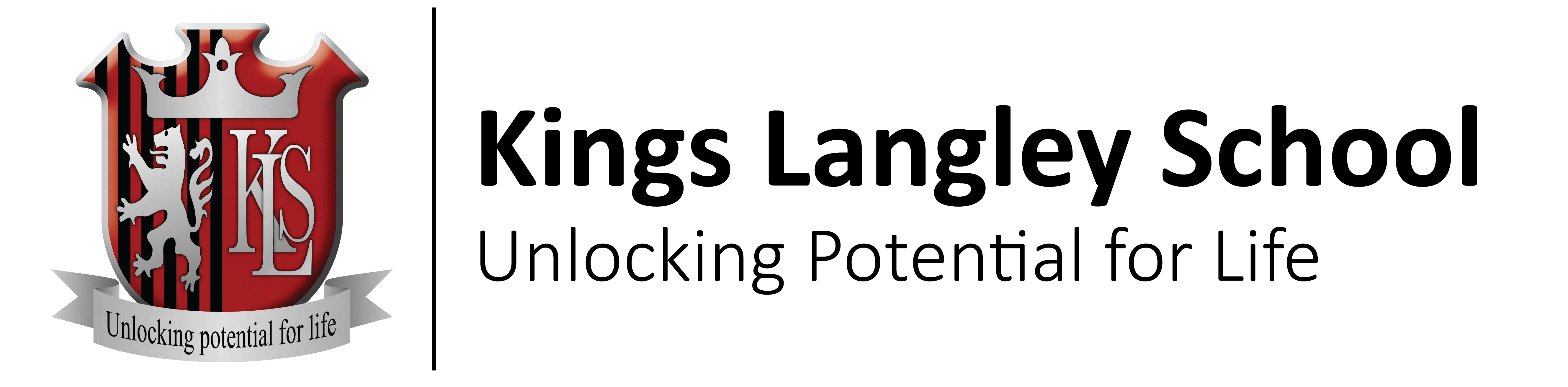 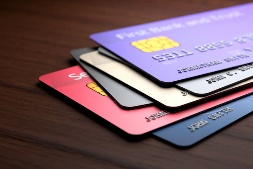 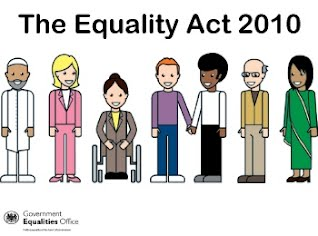 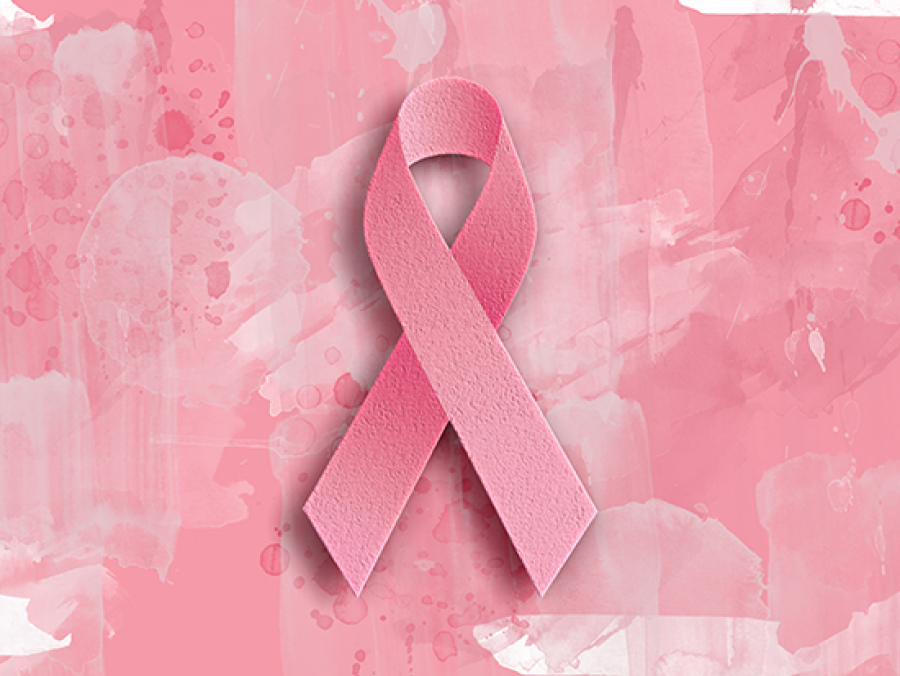 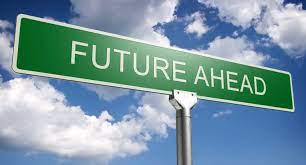 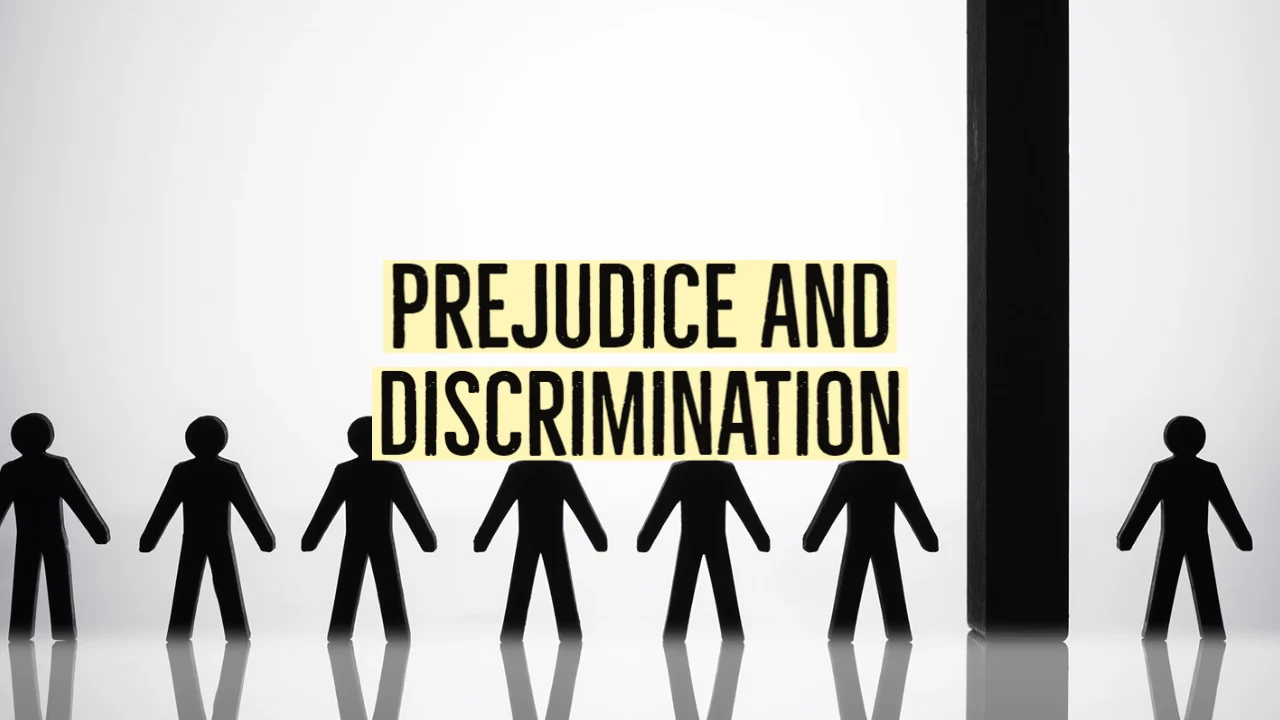 Money stresses & pressures.
Planning for my future
Breast and testicular cancer
Prejudice
Equality Act
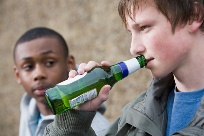 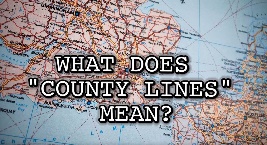 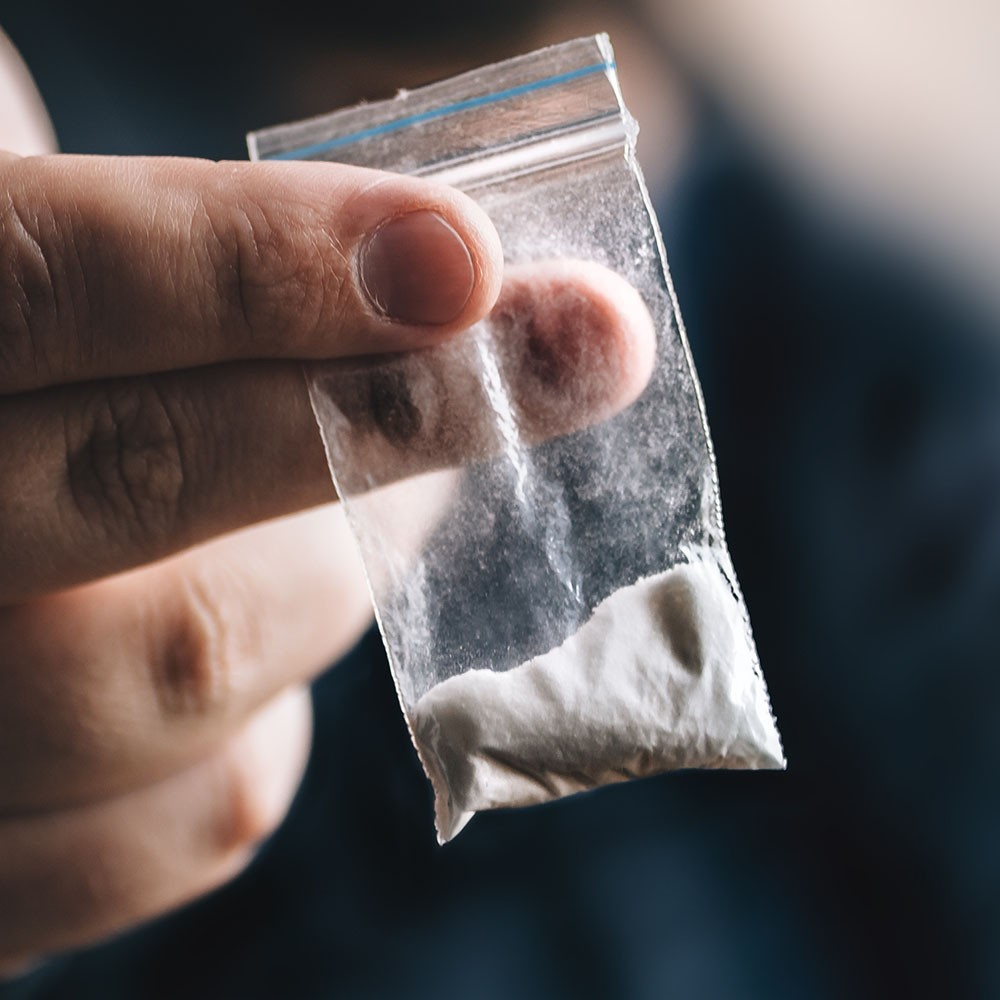 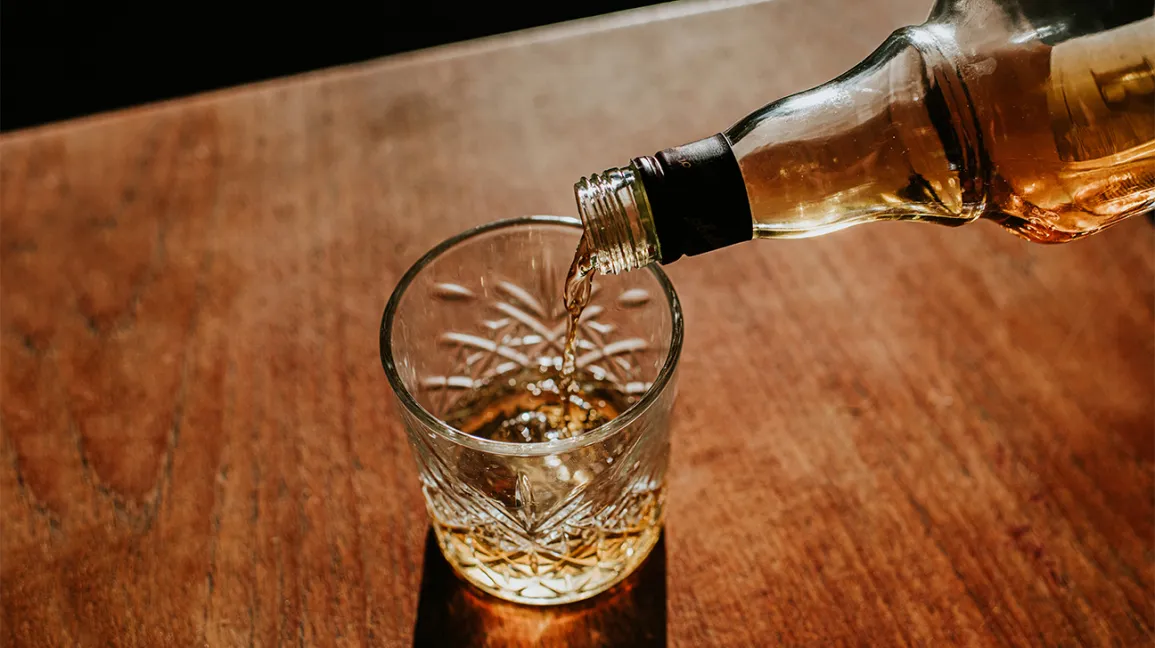 Alcohol  and the law.
country lines and cuckooing
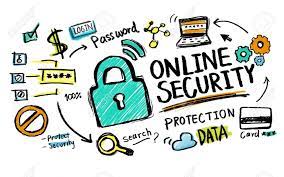 Alcohol and other drugs
Being safe online
Addition and dependency.
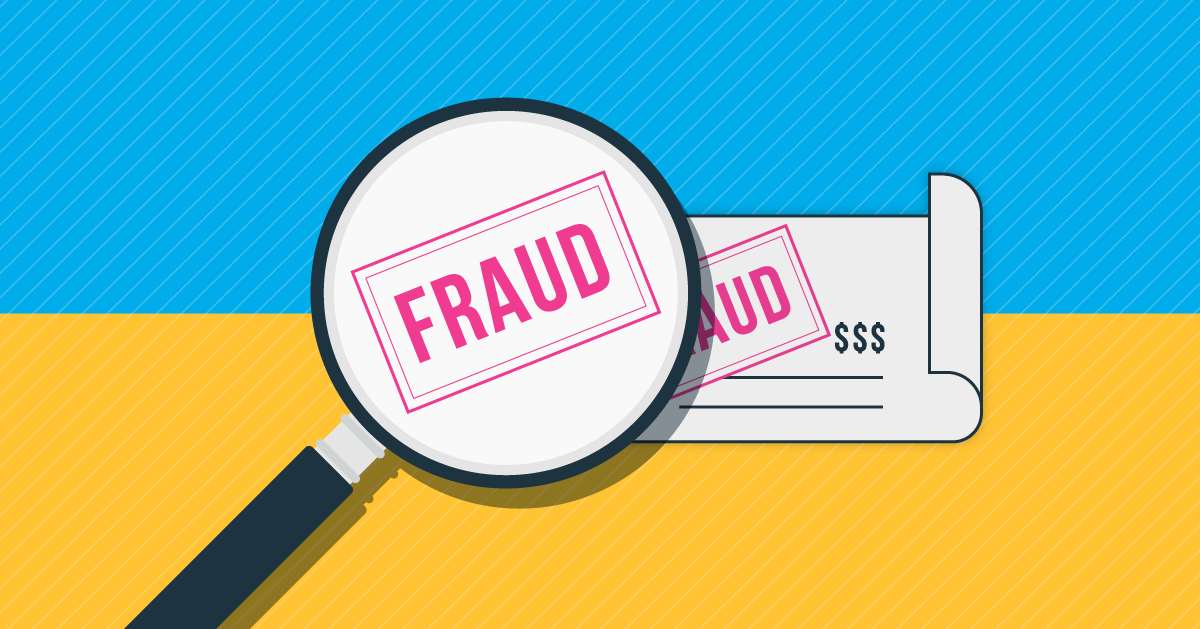 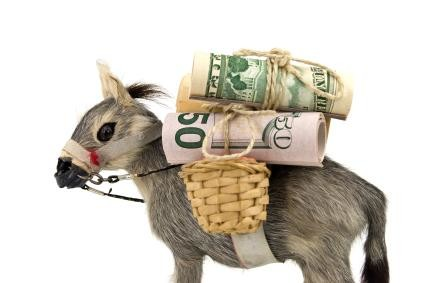 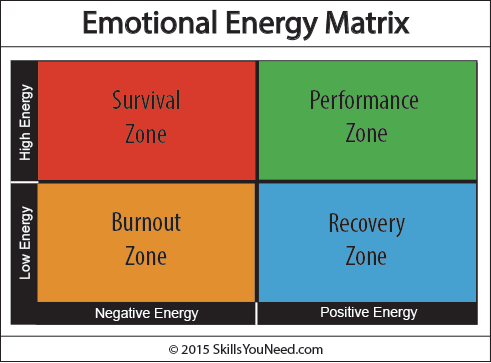 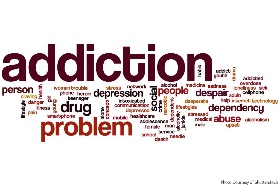 Types of fraud
Money mules
Managing risks
Year
12
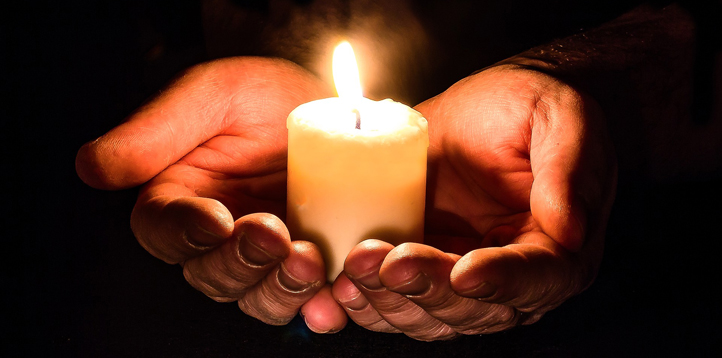 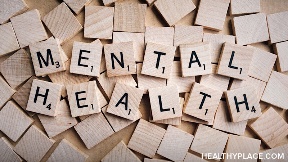 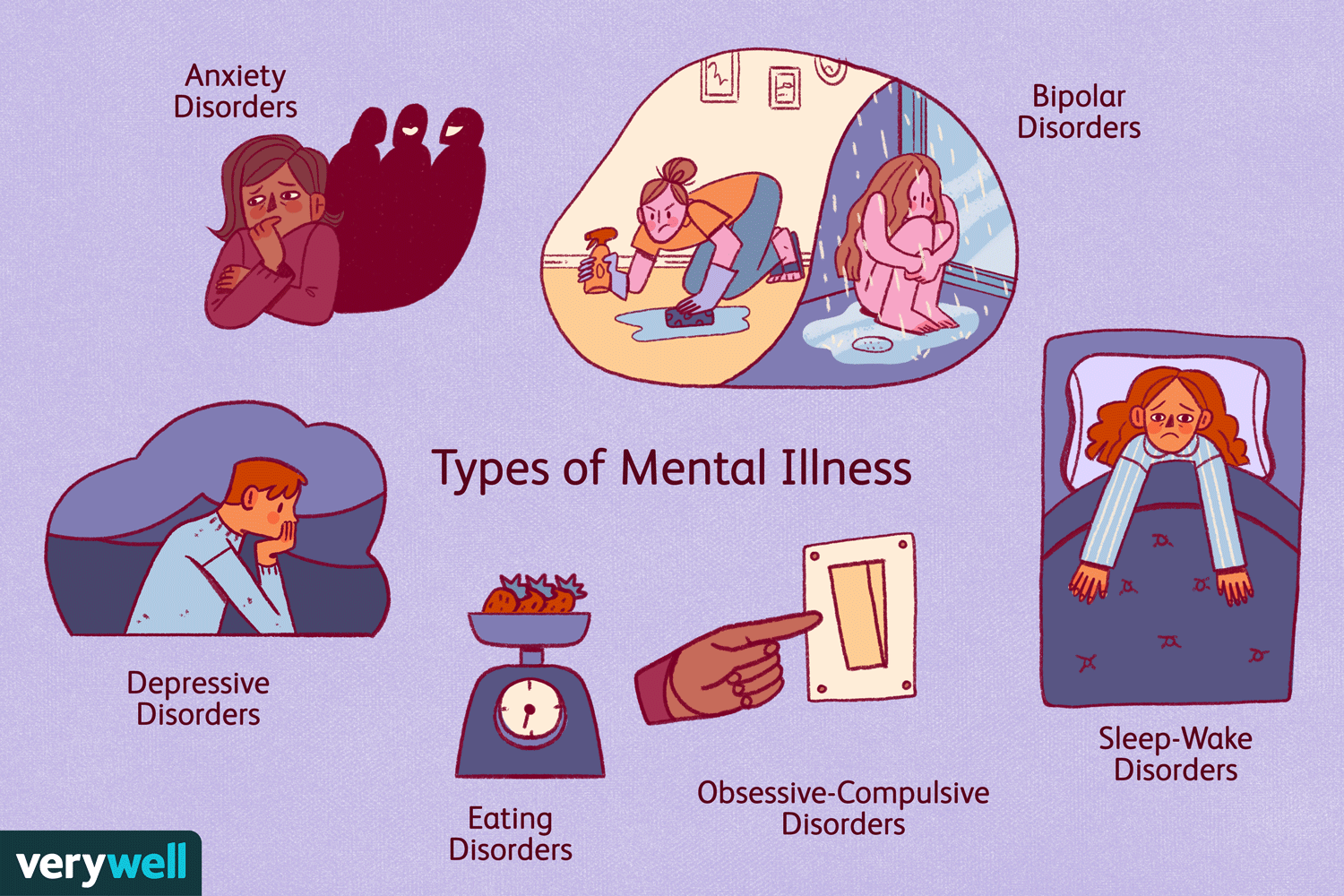 Positive mental health
Loss and bereavement
Recognizing signs of mental illness
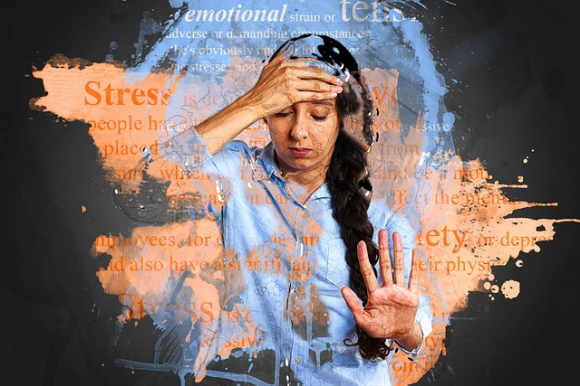 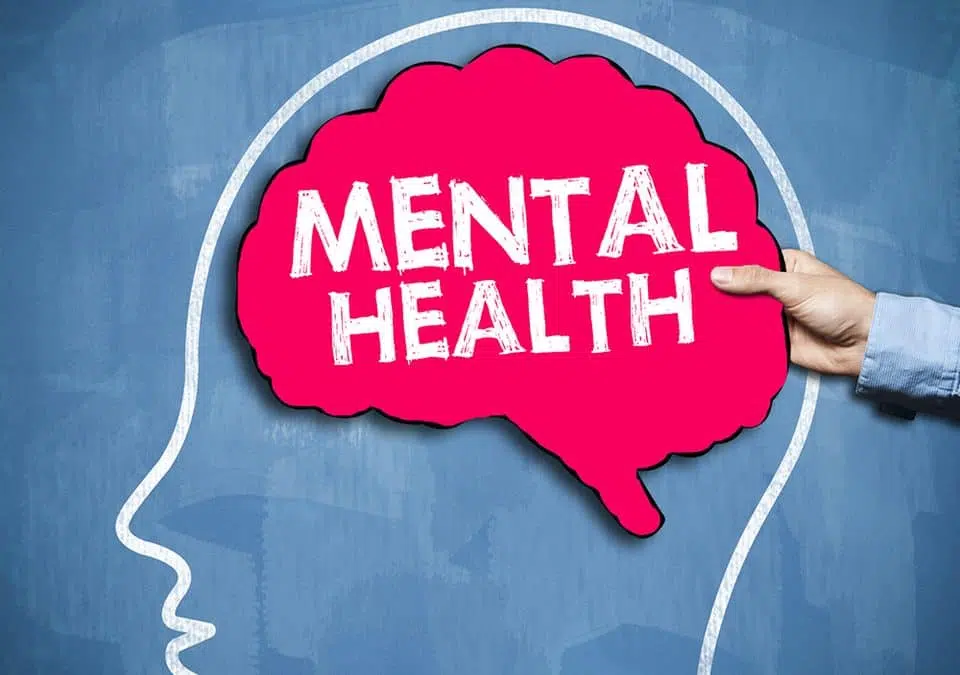 Negative thinking patterns
Mental health challenges
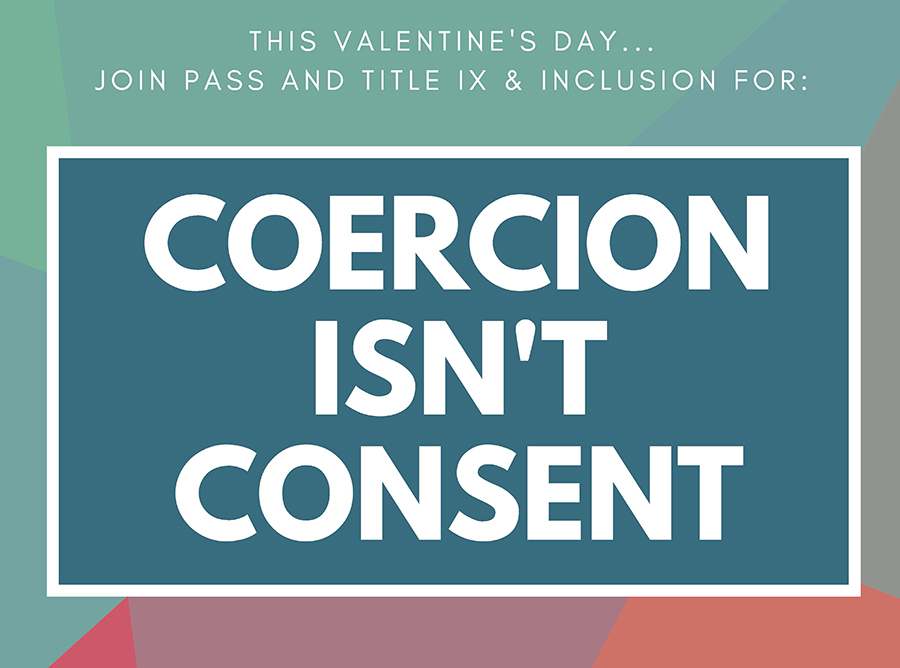 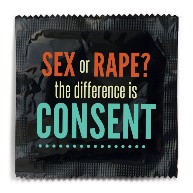 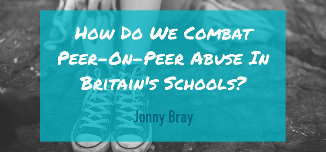 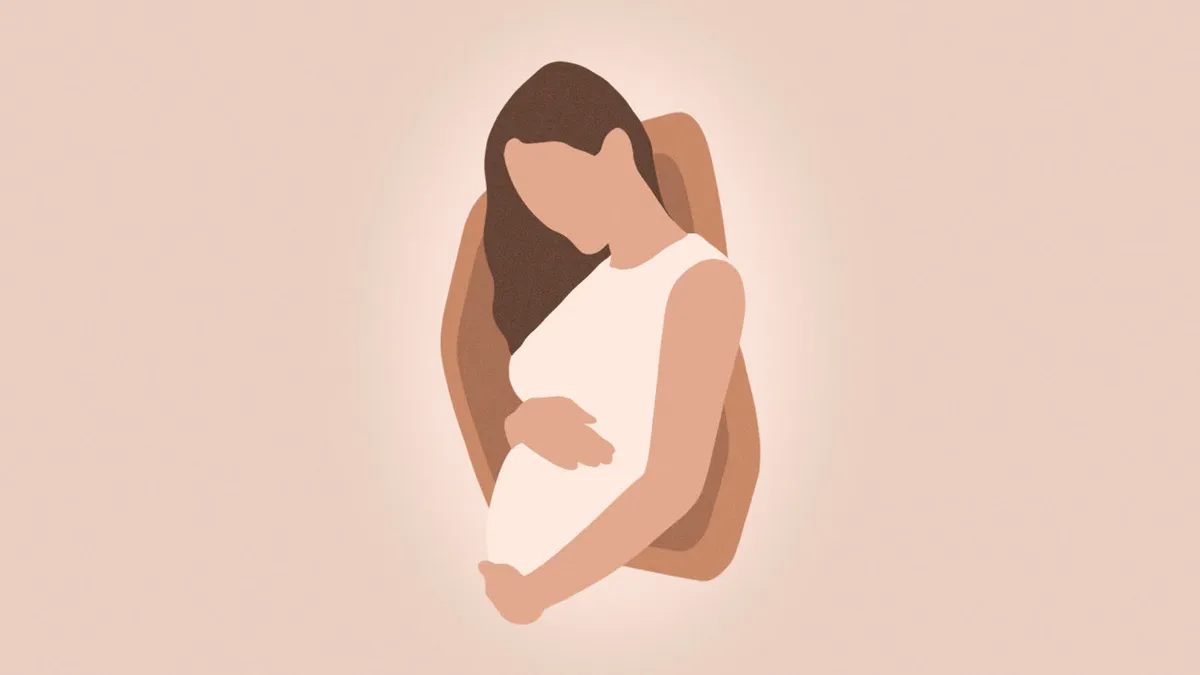 Peer Pressure and coercion
The role of intimacy
Pornography
Pregnancy choices and abortion
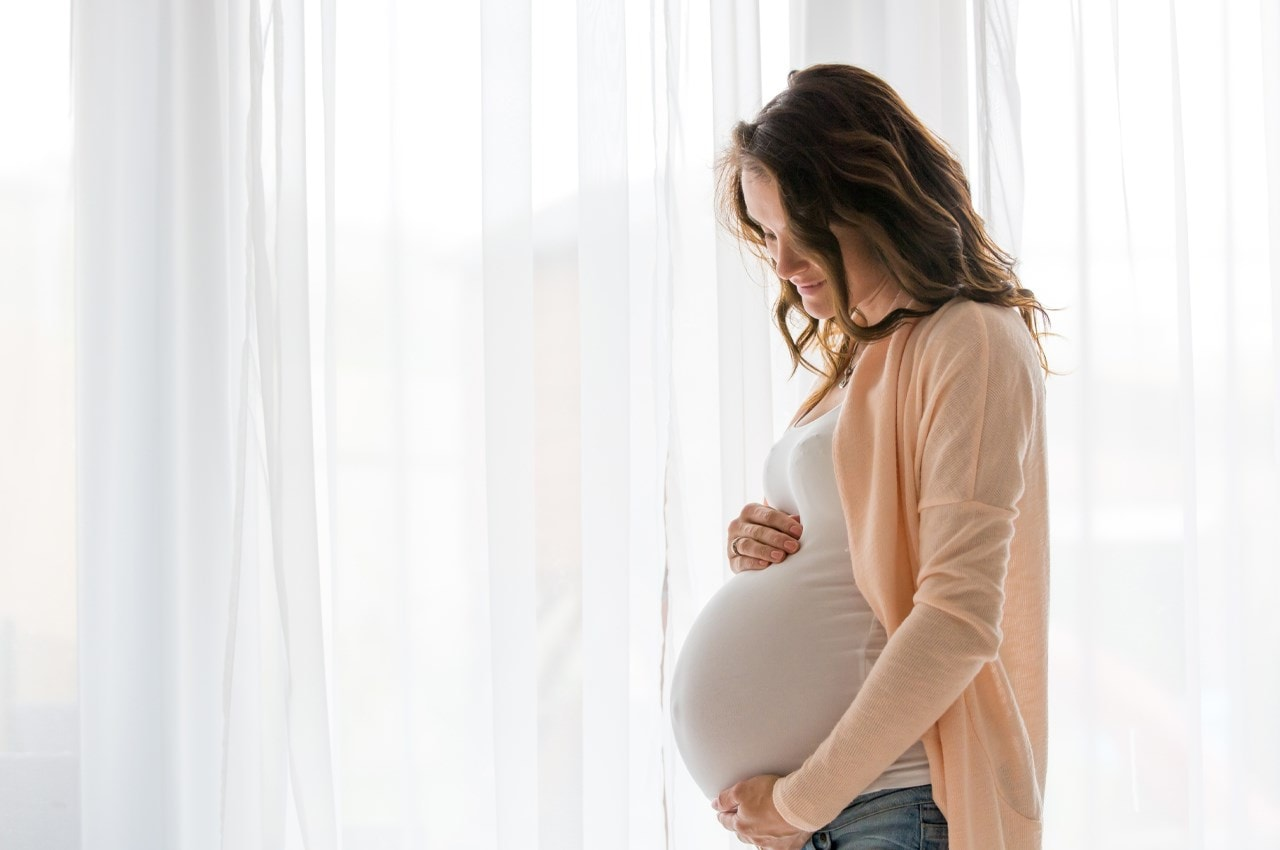 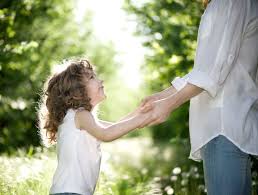 Pregnancy outcomes
Fertility and Parenthood
YEAR
11
Long term commitments
Conflict resolutions in relationships
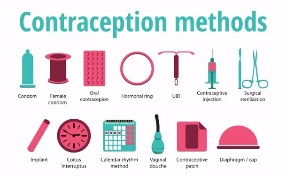 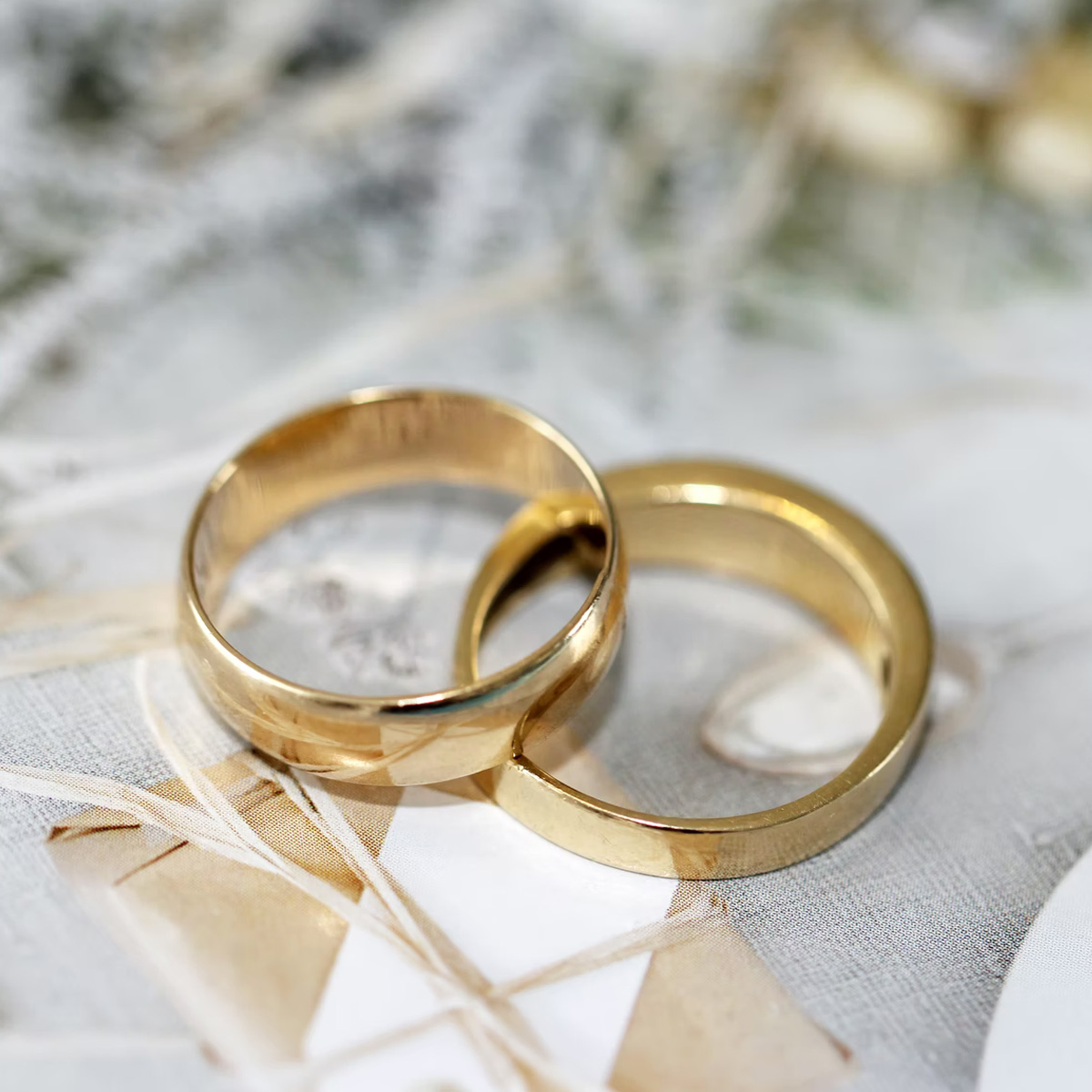 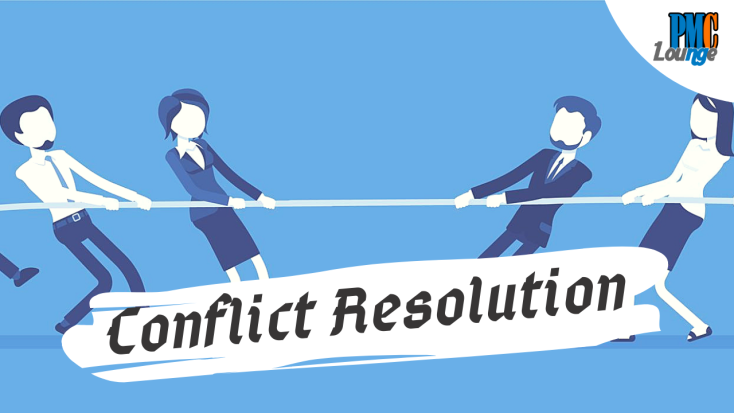